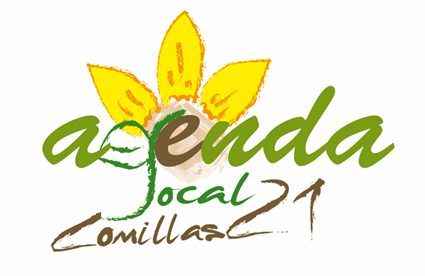 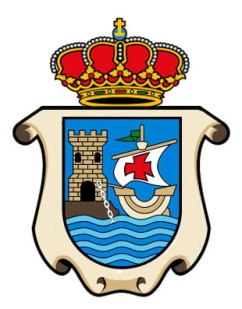 Ayuntamiento 
       de Comillas
II Plan de Acción, Agenda 21 Local. Comillas 2013-2016.
Plan de Acción. Comillas 2013-2016
Plan de Acción. Comillas 2013-2016
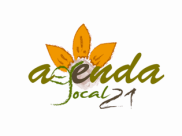 Plan de Acción. Comillas 2013-2016
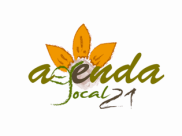 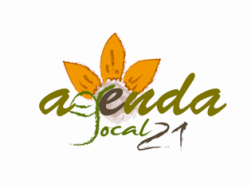 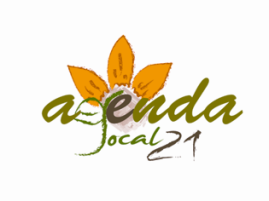 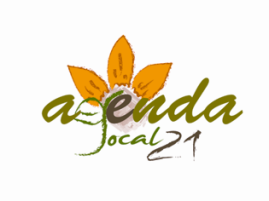 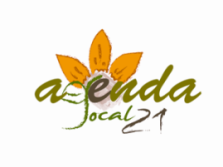 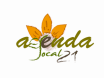 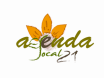 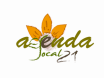 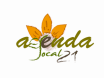 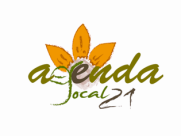 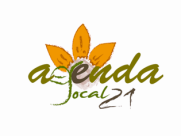 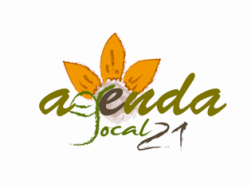 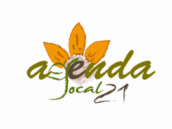 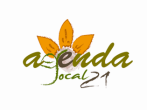 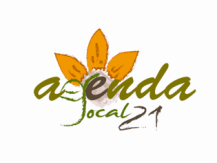 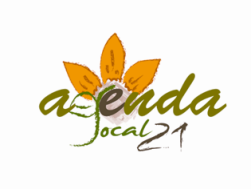 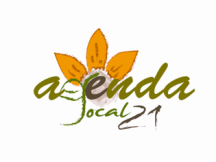 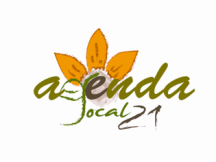 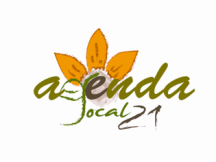 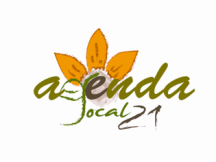 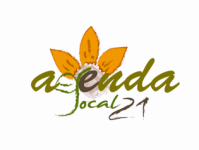 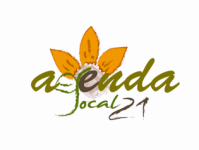 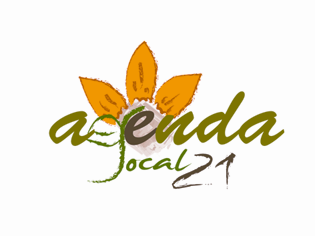 E-mail:






adl@comillas.es
agenda21@comillas.es